1.3	           				  Addition och subtraktion
Platsvärde
I vårt positionssystem är det en siffras plats i ett tal som avgör vilket värde den har.
Man säger att siffran har ett platsvärde.
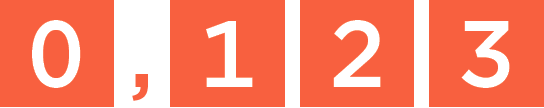 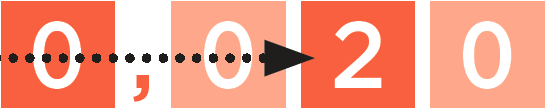 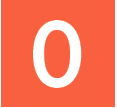 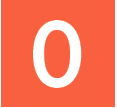 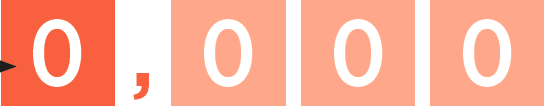 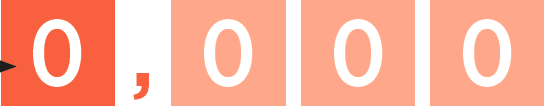 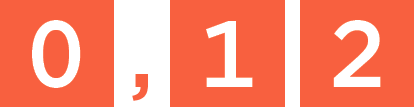 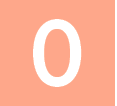 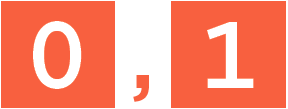 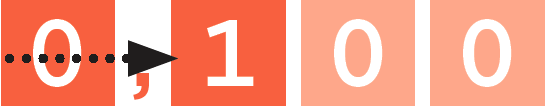 0 är entalssiffra och har värdet 0
1 är tiondelssiffra och har värdet 0,1
2 är hundradelssiffra och har värdet 0,02
3 är tusendelssiffra och har värdet 0,003
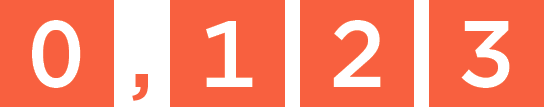 Addition
Hur mycket är 0,8 + 0,7, det vill säga 8 tiondelar plus 7 tiondelar?
1,5 cm
0,7cm
0,8cm
Sträckorna är sammanlagt är 1,5 cm.
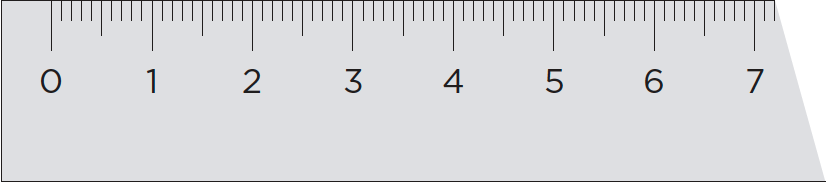 8 tiondelar + 7 tiondelar = 15 tiondelar = 1 hel och 5 tiondelar
0,8 + 0,7 = 1,5
Subtraktion
Hur mycket är 1,3 – 0,5, det vill säga 13 tiondelar minus 5 tiondelar?
Sträckan som är markerad är 1,3 dm lång.
0,8 dm
1,3 dm
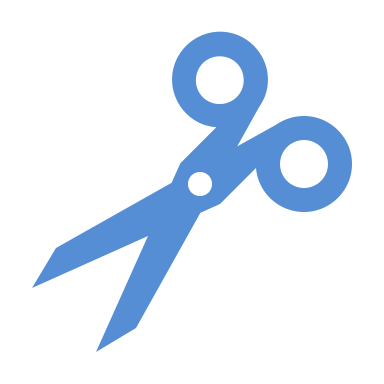 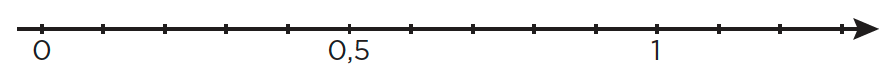 Vi klipper bort 0,5 dm.
Kvar blir en sträcka som är 0,8 dm.
13 tiondelar – 5 tiondelar = 8 tiondelar
1,3 – 0,5 = 0,8
Exempel
8 tiondelar + 6 tiondelar = 14 tiondelar.
Tio tiondelar växlar vi upp till en hel. Det är 4 tiondelar över, så svaret är 1,4.
a) 0,8 + 0,6 =
1,4
Du kan också titta på din linjal och se att 0,8 cm + 0,6 cm är lika med 1,4 cm.
7 hundradelar + 4 hundradelar =  
11 hundradelar, vilket är 0,11.
0,11
b) 0,07 + 0,04 =
Svar:
a)  1,4
b)  0,11
Exempel
1,2 = 12 tiondelar. 
12 tiondelar – 4 tiondelar = 8 tiondelar.
a) 1,2 – 0,4 =
0,8
Du kan också titta på din linjal och se att 1,2 cm – 0,4 cm är lika med 0,8 cm.
0,15 = 15 hundradelar. 
15 hundradelar – 6 hundradelar = 9 hundradelar.
0,09
b) 0,15 – 0,06 =
Svar:
a)  0,8
b)  0,09
Exempel
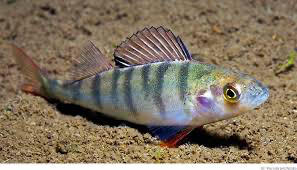 Semir fiskade i en sjö och fick två abborrar. Den ena vägde 0,7 kg och den andra 0,5 kg.
Sammanlagt:
0,7 kg + 0,5 kg =
1,2 kg